Welcome to QUB Recruitment Update 2024/2025 academic year
Tue 6th and Wed 7th February 2024
1-2pm via Zoom 
Led by Charise Boal
General Practice Recruitment Officer
E: Charise.boal@qub.ac.uk
M: 07741 898 425
W:https://www.qub.ac.uk/sites/qubgp/
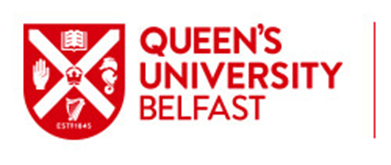 [Speaker Notes: Welcome, intro to all at meeting, format FAQ opportunity at end]
Firstly….to say……..
Thank You!!!
General Practice across QUB Medical School Curriculum 2024/2025
Year 3
Year 1
Year 2
Year 4
Year 5
FAMILY MEDICINE
Family Attachment
5 PM sessions inc. home visits
FAMILY MEDICINE
General Practice Experience
5 PM sessions
GENERAL PRACTICE
ATTACHMENT
12 * Wednesday AM Group Sessions
GENERAL PRACTICE
AATTACHMENT
4 x 2 weeks spread across the year
PRIMARY AND PREVENTATIVE CARE 
7 weeks
FOUNDATIONS OF PRACTICE
IMMERSION IN PRACTICE
PREPn FOR PRACTICE
So …….what does this actually look like in your Practice?
Foundations of Practice
Year 1 and 2 Family Medicine (for Practices up to 15miles from QUB): 
Groups of 8-10 students
Tuesday and/or Thursday afternoons
Paid at £41.67 per student/session
Aim YR1: Pairs of students matched to patient/families + five afternoon tutorials
Aim YR2: Five afternoon tutorials / activities in Practice
Immersion in Practice 1
Year 3: 
Groups of 6 students (same for whole semester)
Wednesday mornings for 12 weeks in Semester 1 and/or Semester 2 
Paid at £250 per session (=£3000)
	(await confirmation from DoH of uplift to £355/ session = £4260) 
Builds on YR1&2 Family Medicine (and covers topics previously in Year 4)
Students get their first real opportunity to appreciate the breadth of work GPs do whilst spending the rest of the week in hospital placement
Aim: Increase understanding of GP work and patient complexity
Activities: Patient Journeys, Clinical Cases, Intro. to Consulting in GP, Hospital-GP Interfaces
Immersion in Practice 2
Year 4:
Pairs of students
8 weeks (in 4 * 2-week blocks) across the academic year
Practices can host up to 4 pairs of students
£8520 per pair of students per 8 weeks (4 Pairs circa. £34K)
Flexible integration into work of the whole Practice team. 
Year 4 Topics: Reproductive health, Child health, Mental health
	and Ageing and Health
Preparation for Practice
Year 5: 
Pairs of students for 7 weeks as a block
Option to take up to 3 cycles of 7-week placements 
£7455 per pair of students per 7 weeks (3 pairs: £22365)
Active contribution to the work of Practice team 
N.B.: Final ‘written’ exams completed at end of Year 4 
Aim: Increasing level of complexity, increasing independence 
Activities:
Consulting & triaging: can be telephone, FTF or video (mix is ideal) 
Unselected and undifferentiated cases including emergency conditions 
Chronic Disease/Long term conditions management
Practical skills e.g. venepuncture, chronic disease, audit/QI
What’s the focus /new for 2024-25
Continue on journey of expansion of GP to 25% of the QUB C25 curriculum
Focus on:
Year 3 (going from 6 mornings to 12 mornings)
Year 5 (going from 5 weeks (2+2+1) to 7 weeks in a block)
Year 1 & 2 Family Medicine (need some more GP Practices)
Important change….
Year 4 & Year 5: Nine sessions per week instead of Ten – levelling the playing field among Practices
Providing SUMDE resource to support student learning
What the students say…..
“Throw us in at the deep end, we really love the independent consultations, seeing real patients and management plans” 

“I loved my time in GP and can’t wait to get back into Practice”

“………..made you feel like you were making a difference…”
What the Tutors say…..
Year 3 Tutors:
“They have a level of enthusiasm too which you just must capture and encourage and hope that they will be inspired to consider GP as a career”
“A change from the mundane and good for students to see what we do in General Practice... quite a few have said they had believed media that GPs weren't seeing anyone and were only doing telephone consults.....” 
“They are keen to learn”

Dr Aine Harley, Dunville Surgery, Belfast (Regarding Year 5):
“They are an asset to the team and contribute to the practice”
“They learn by doing, they are very knowledgeable” 
“Ask great questions and are enthusiastic and passionate”
How students can help your Practice…
Students are a valuable part of the practice team e.g. venepuncture, chronic disease management, vaccinations, talking to interpreters etc
Very positive feedback from students and tutors; keeps atmosphere fresh in practice
No requirement for formal ‘teaching sessions’ while in practice; it is from clinical experiences that students value and learn most
The main learning tool for students in practice is consultations and engaging in the work of the Practice team 
Enhanced GP placements will hopefully ensure the continuity of Primary Care in NI
What happens next…..
New Teaching Practice?:
Complete Expression of Interest form: https://www.qub.ac.uk/sites/qubgp/
Complete your Practice offer of Availability:
Availability Tool will be sent on 19th Feb for completion and submission
Return by 29th March
Allocations:
Practices notified by mid-May 2024
N.B. Allocations Proportionate-to-offer NOT First-Come-First-Served
Our Aim: to involve as many Practices as Possible with fairness
Who to contact:
General Inquiries:
Complete Expression of Interest form: https://www.qub.ac.uk/sites/qubgp/
Email: gpadmin@qub.ac.uk
Admin Leads: Eveline Burns or Joanne Bryson

Want to know more or have a Practice Visit:
General Practice Recruitment Officer
E: Charise.boal@qub.ac.uk
M: 07741 898 425